Linijski istanjena masa
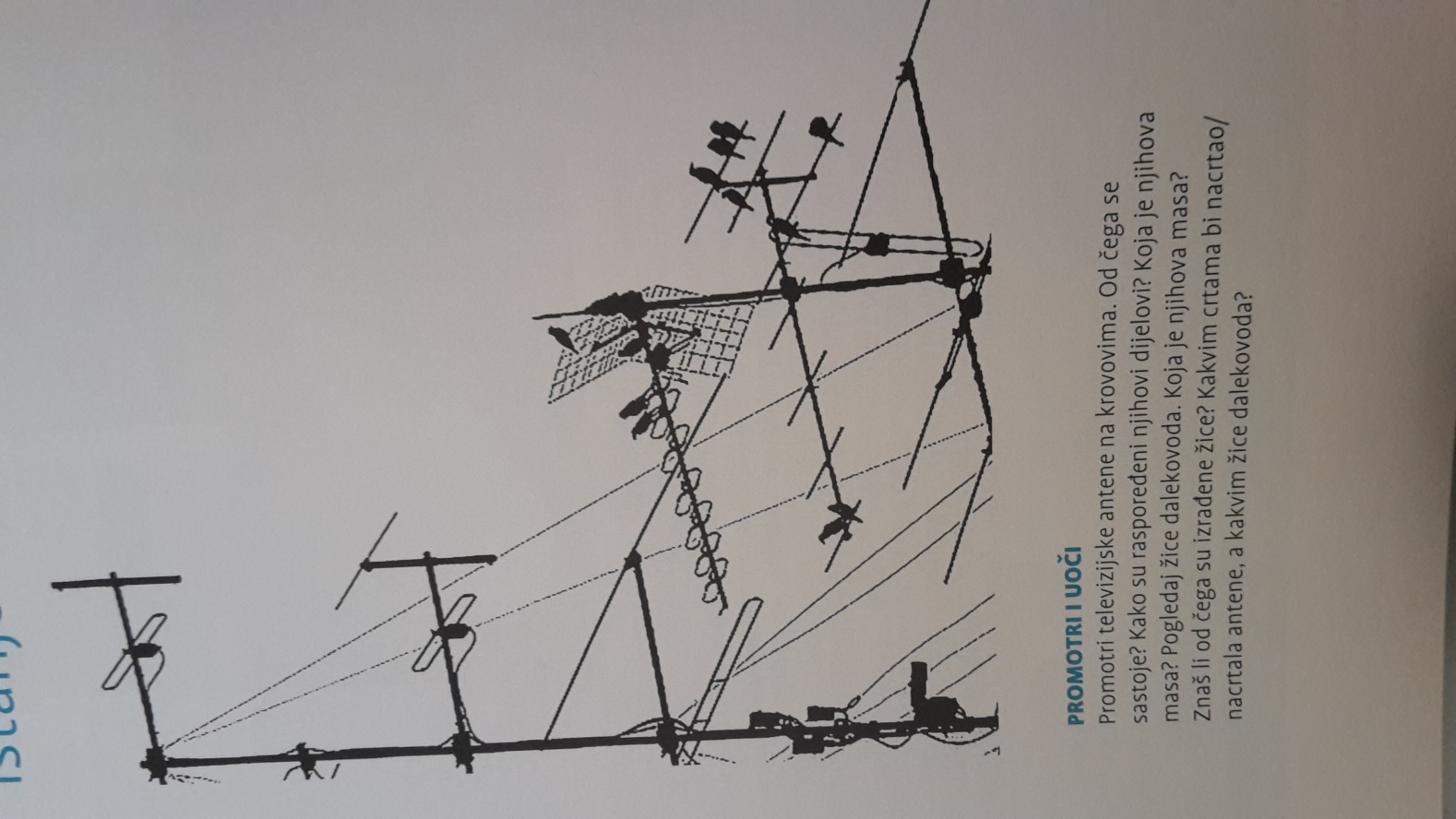 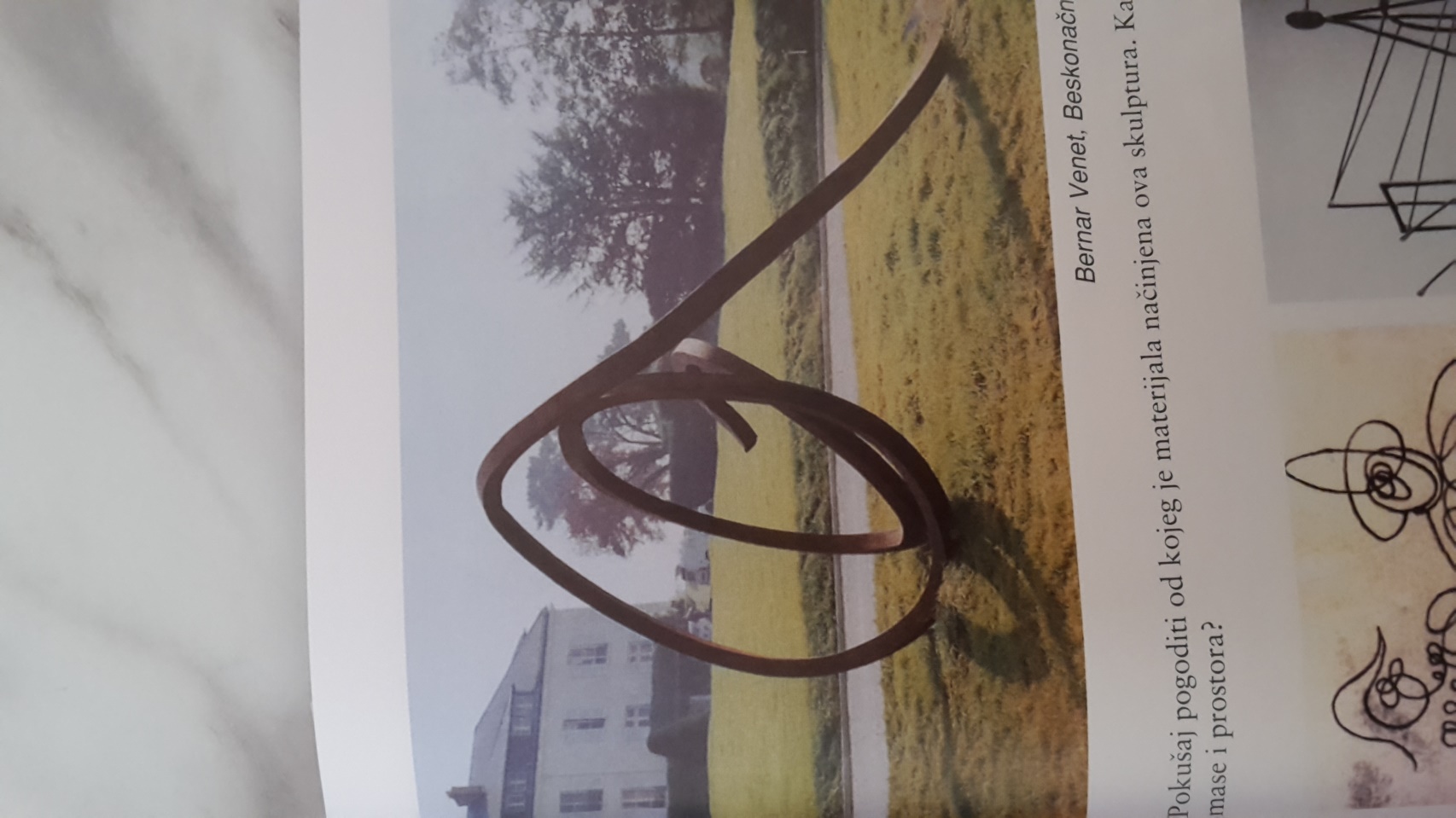 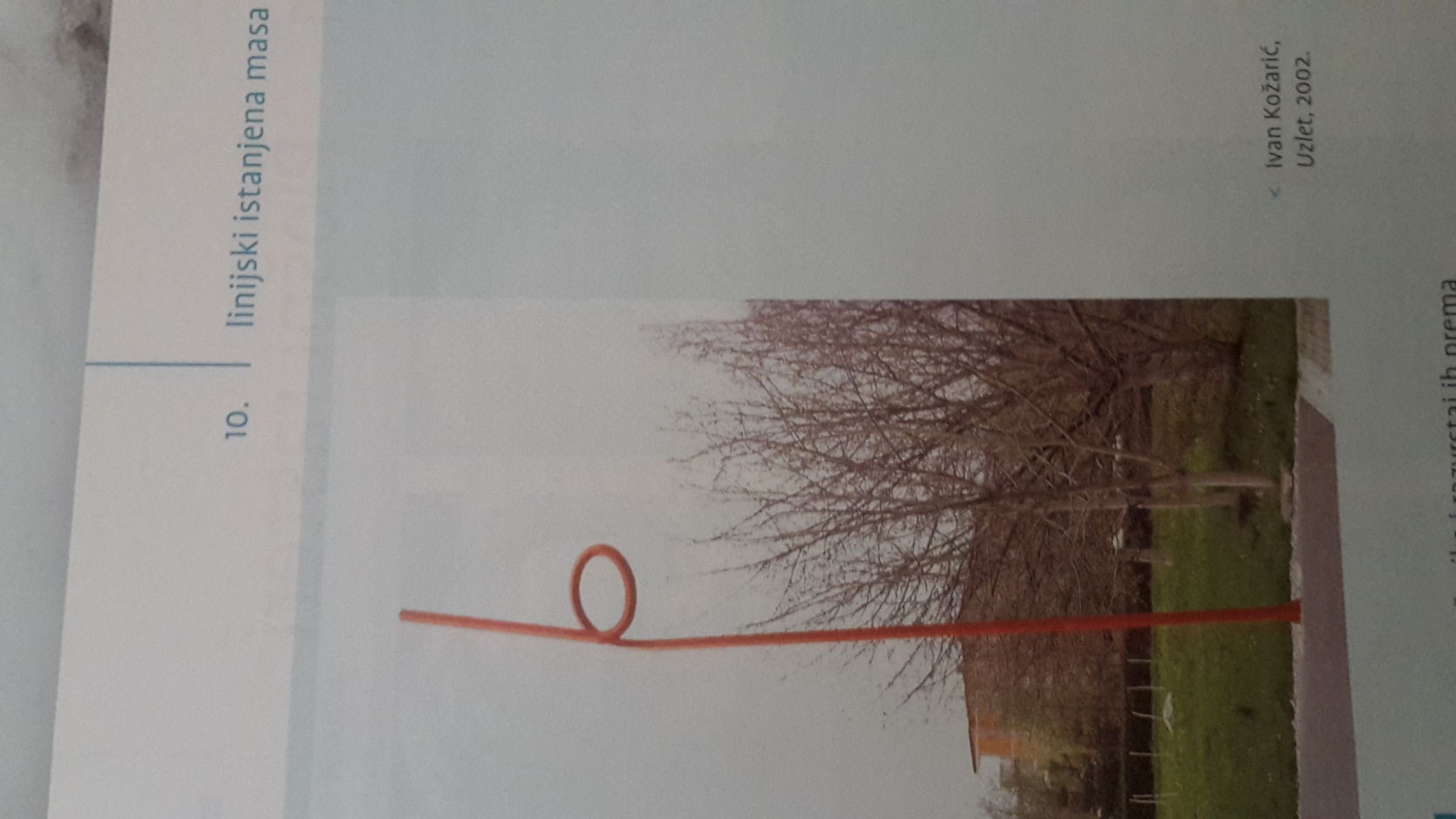 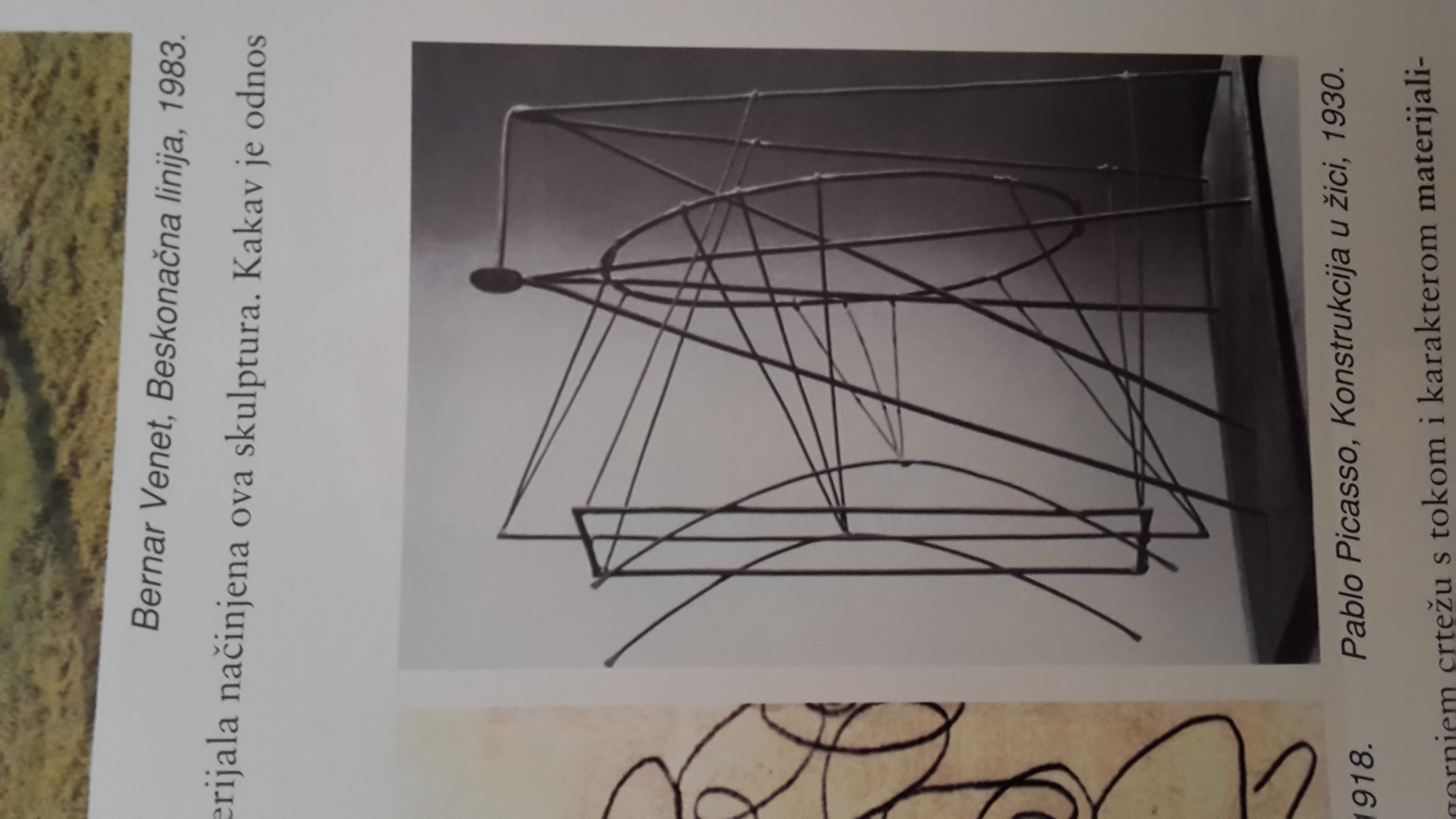 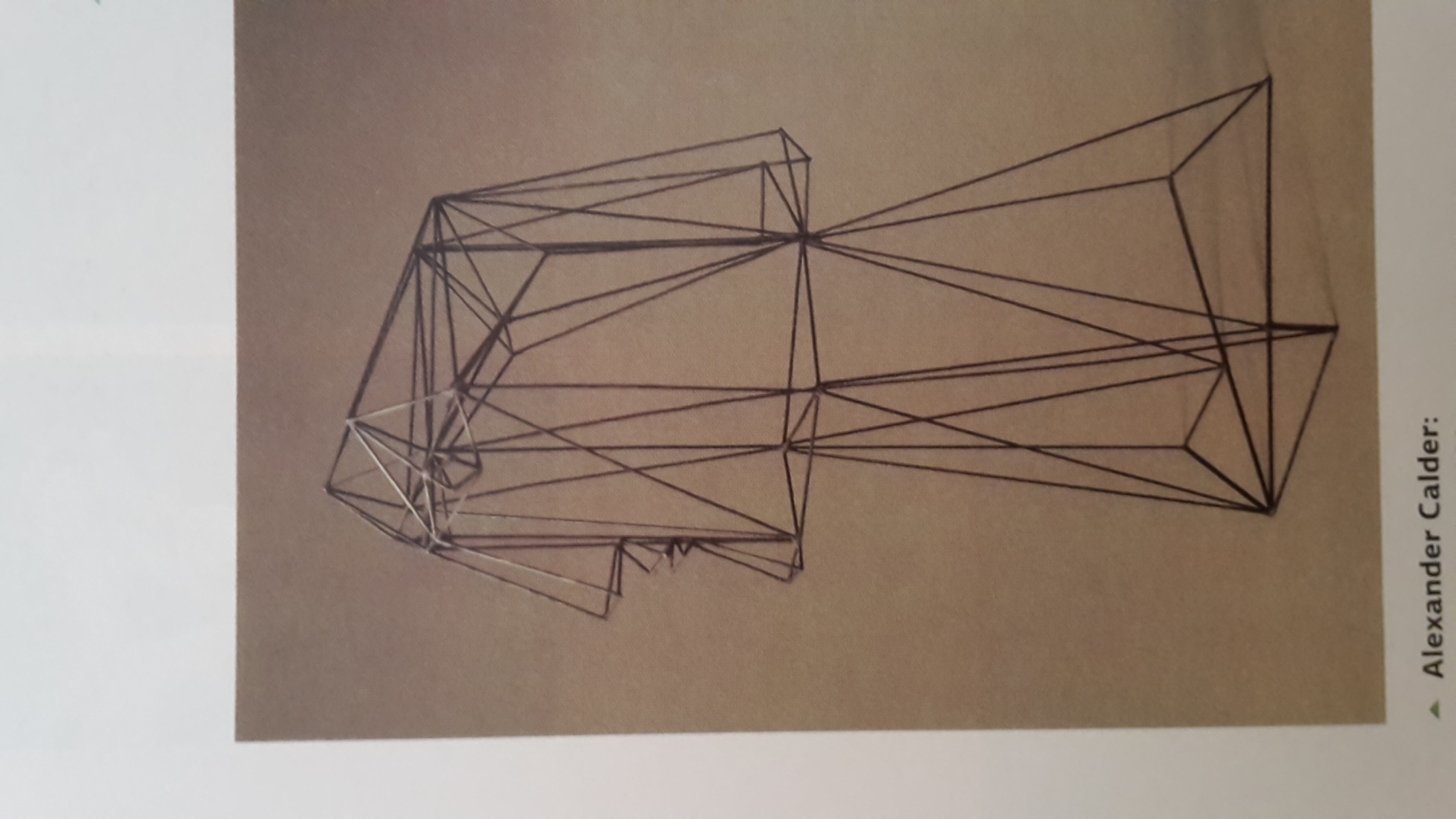 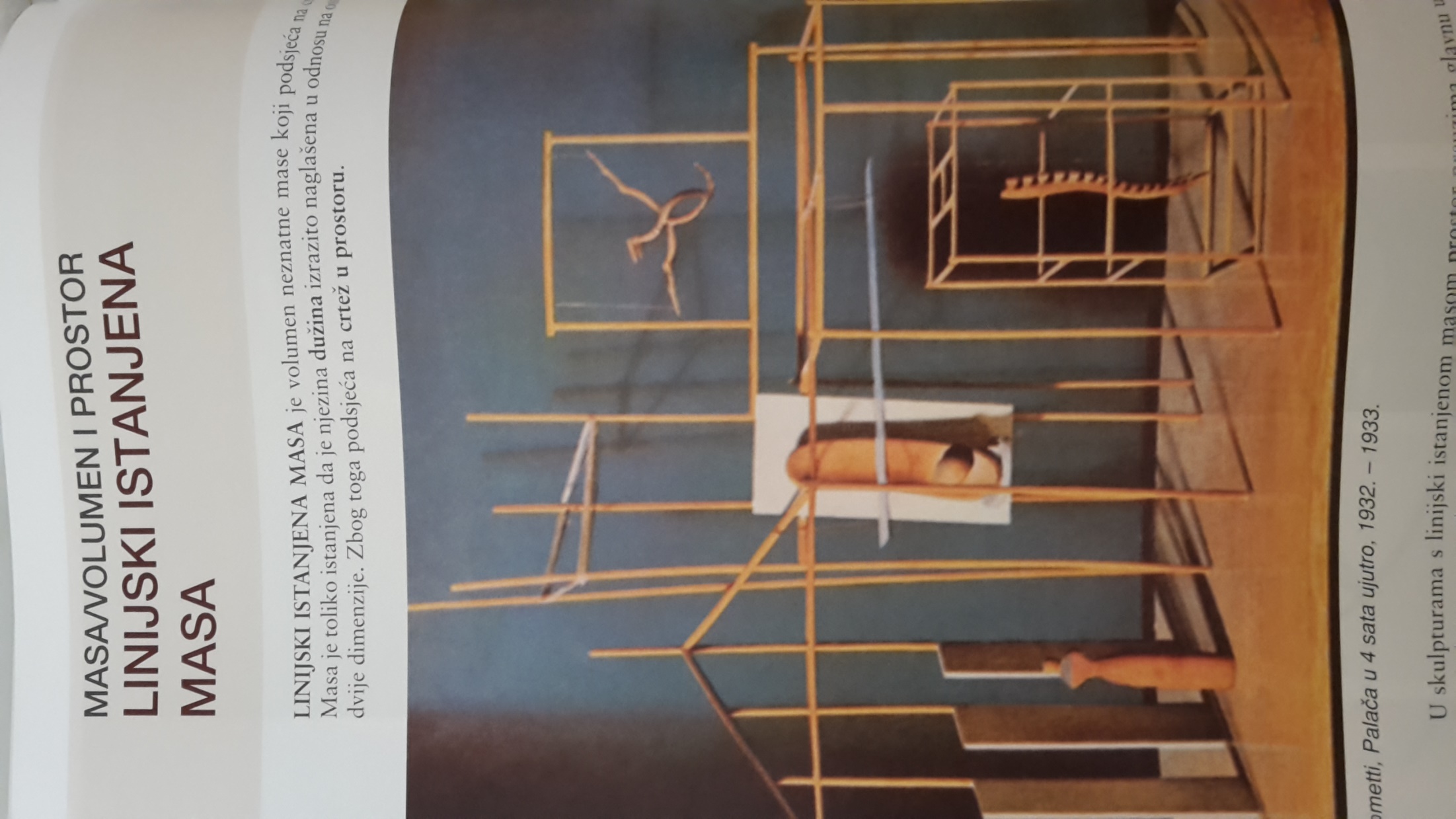 Primjer oblikovanja alu-folijom
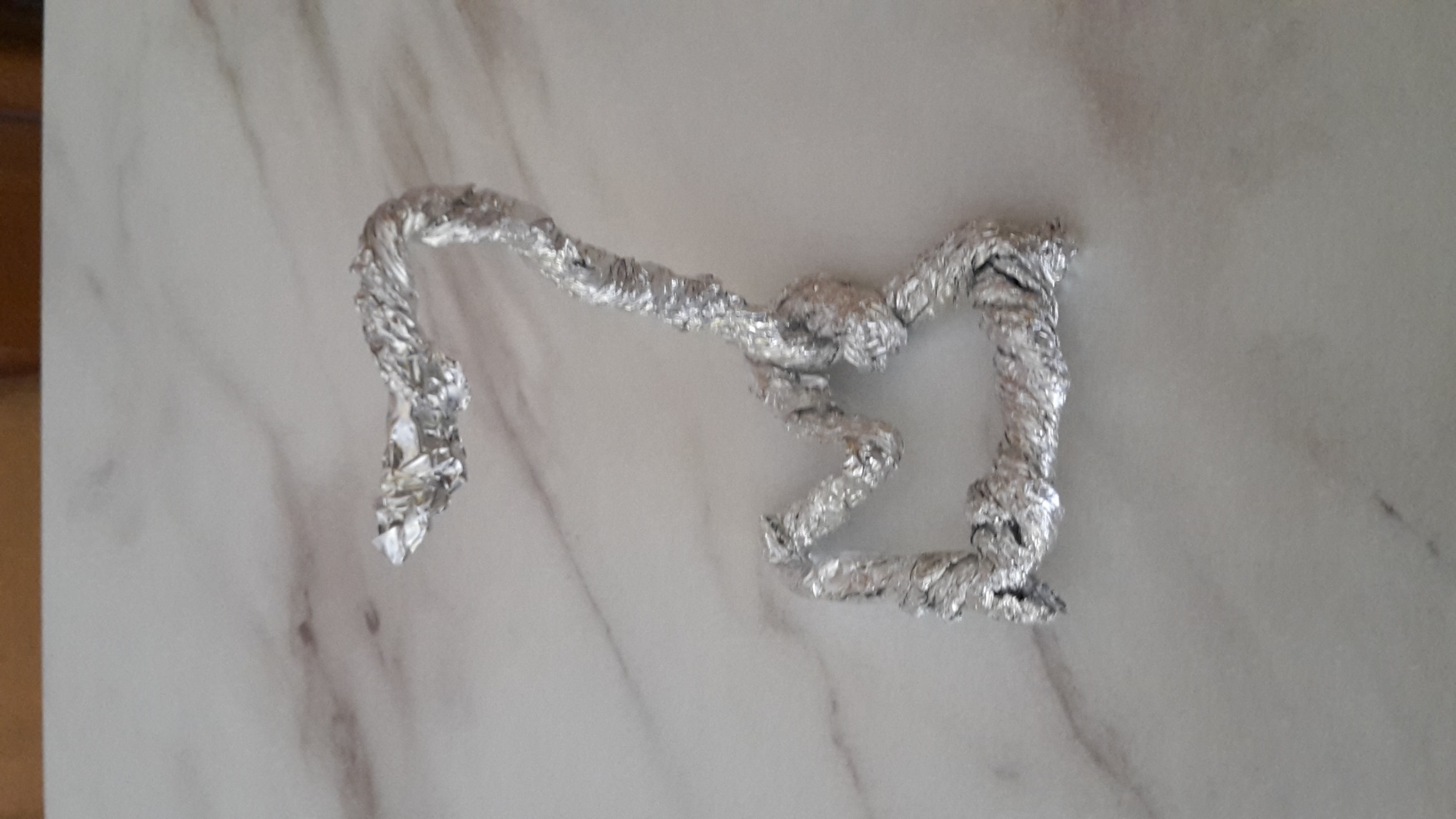 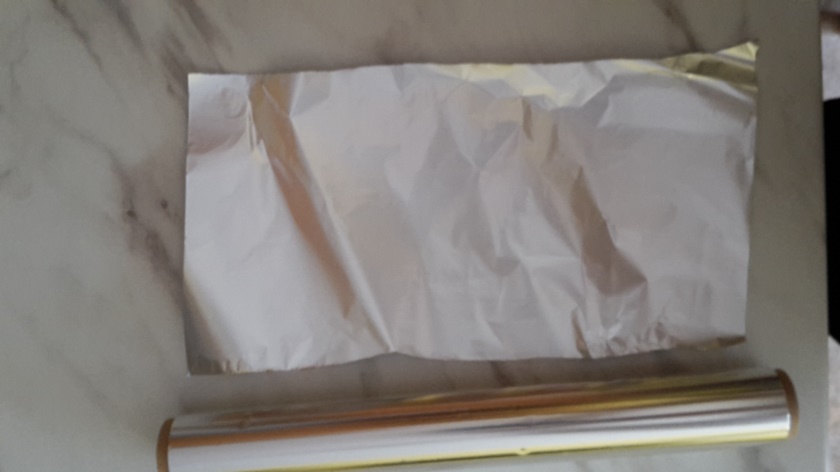 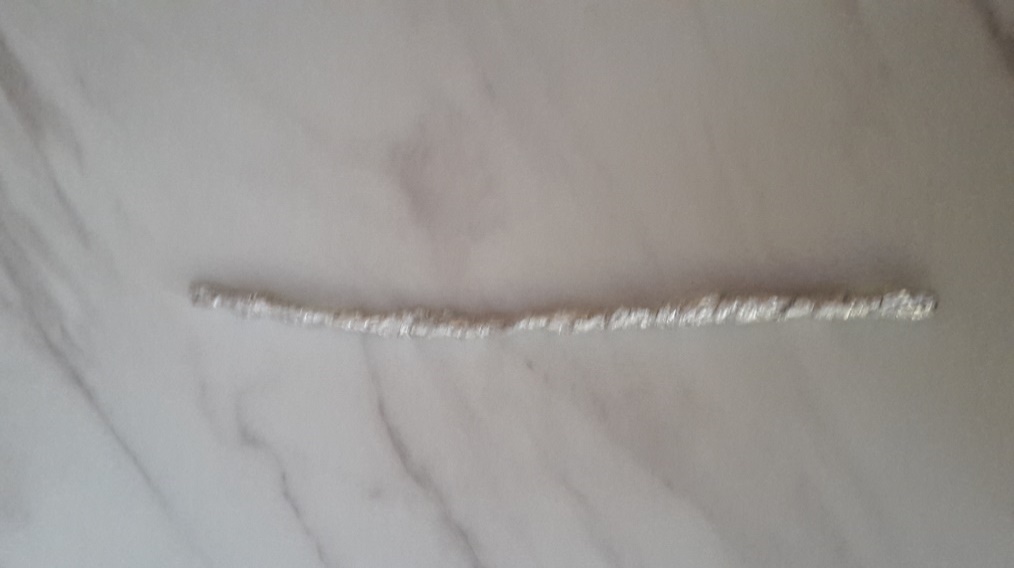 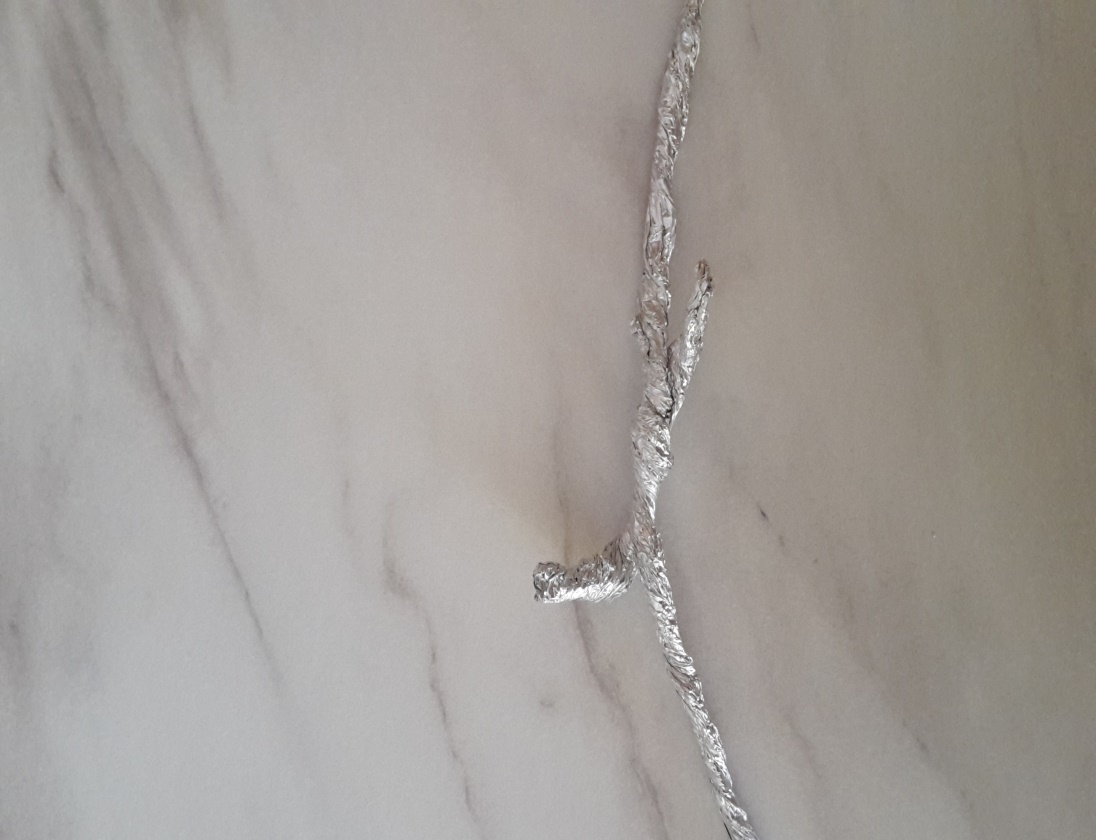